Четвёртый лишний
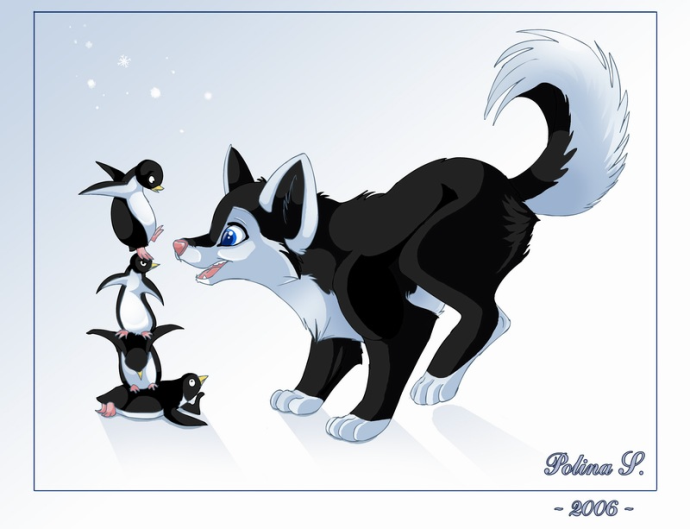 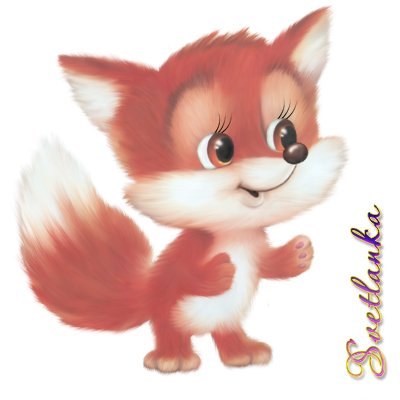 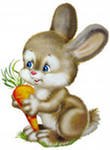 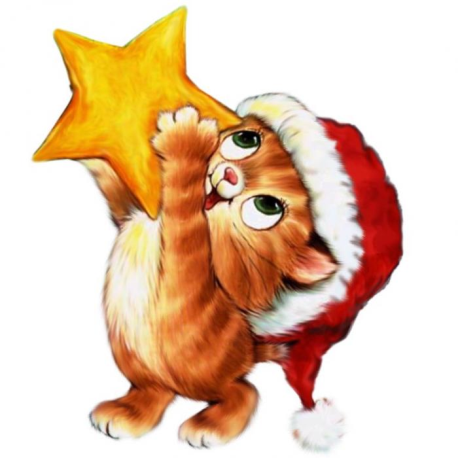 ?
Выполнила:
Калинина Е.А.
учитель-логопед МС(К)ОУ С(К)ОШИ № 4  
г. Магнитогорска
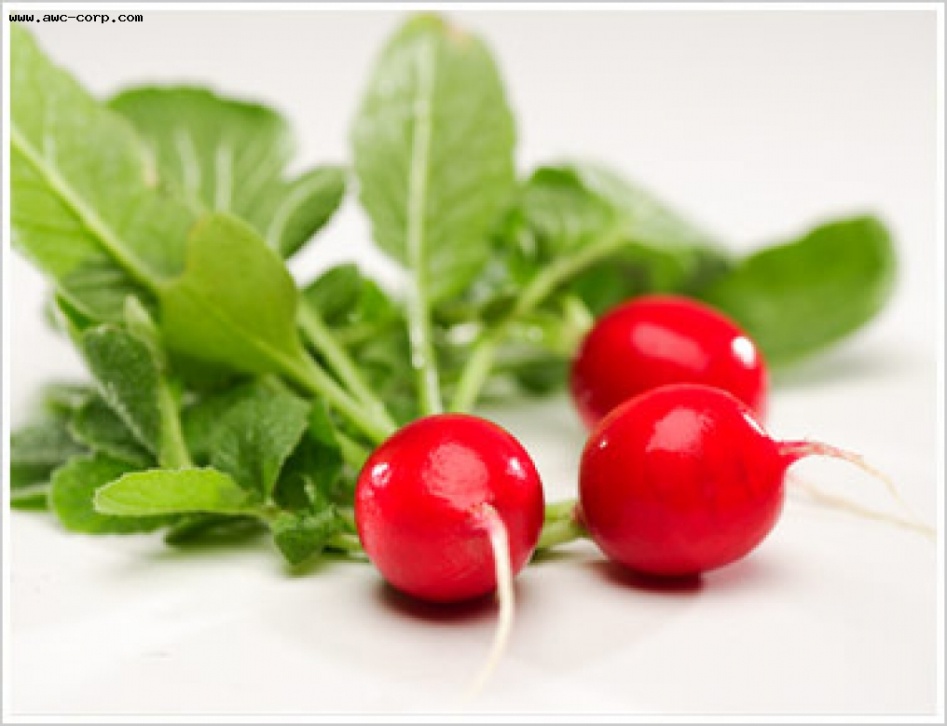 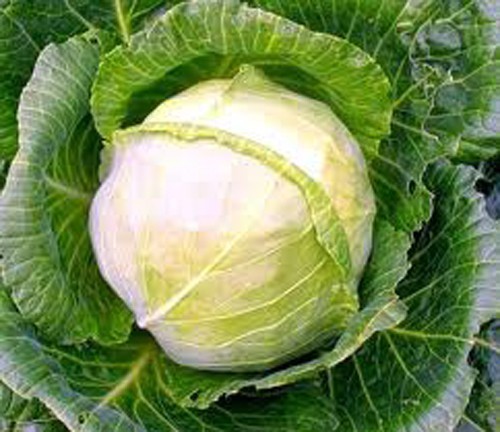 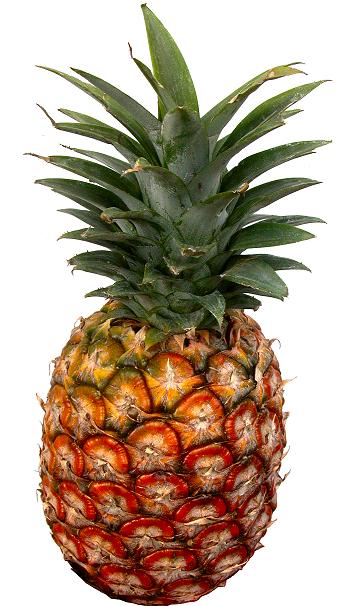 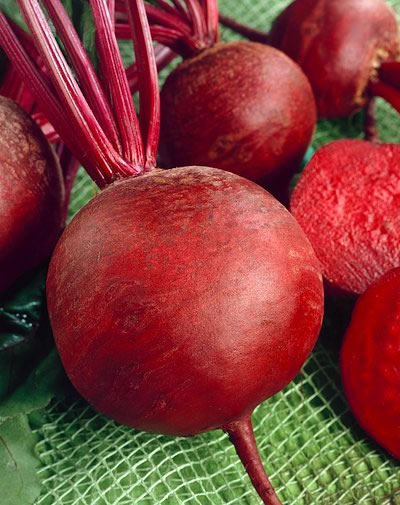 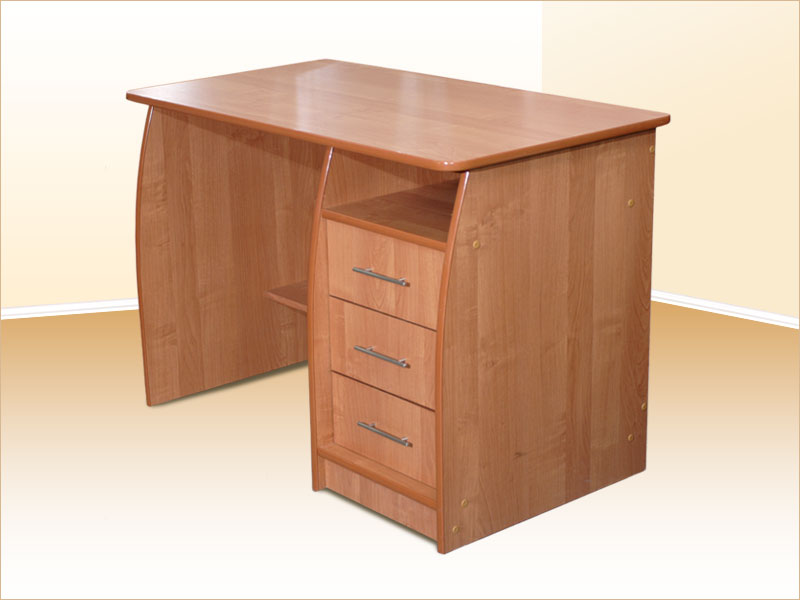 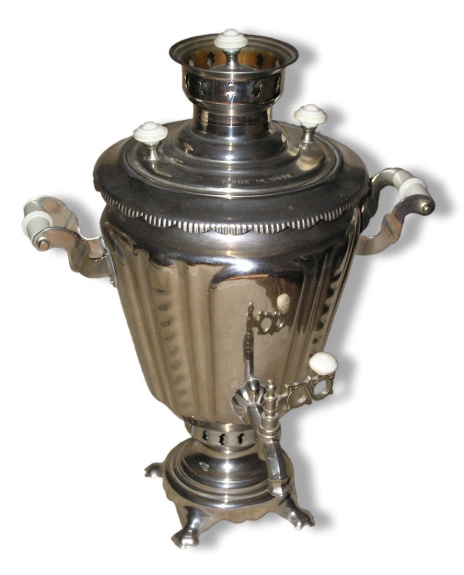 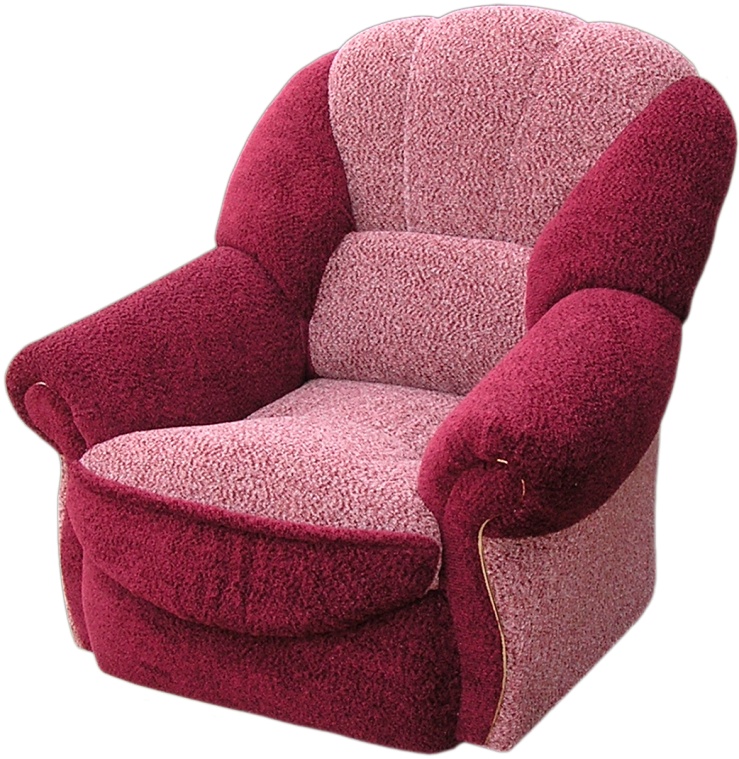 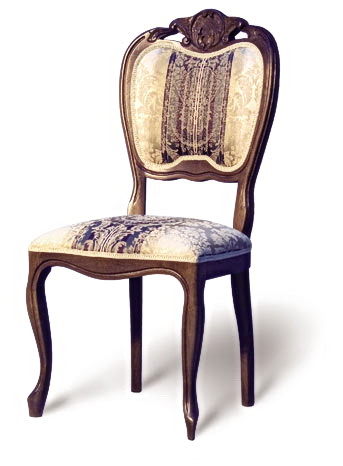 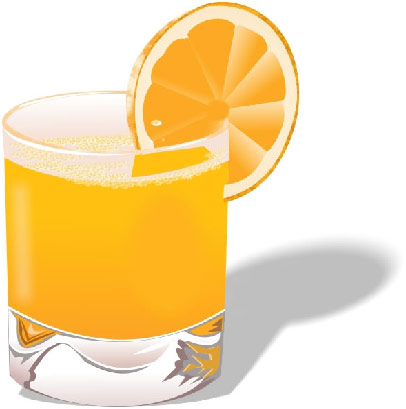 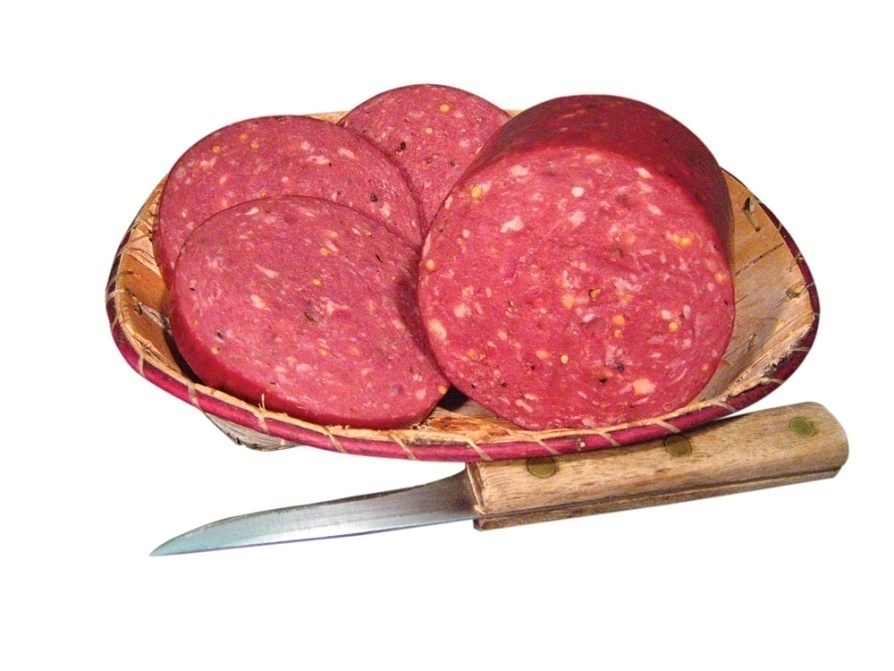 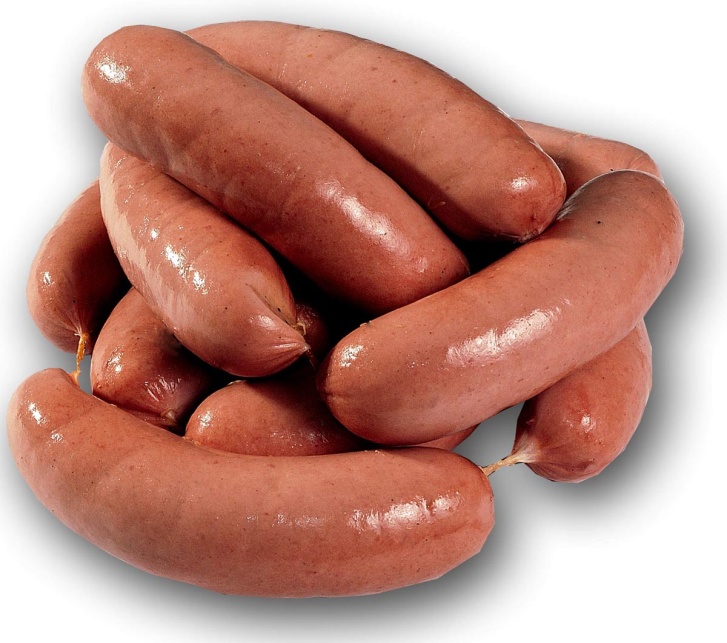 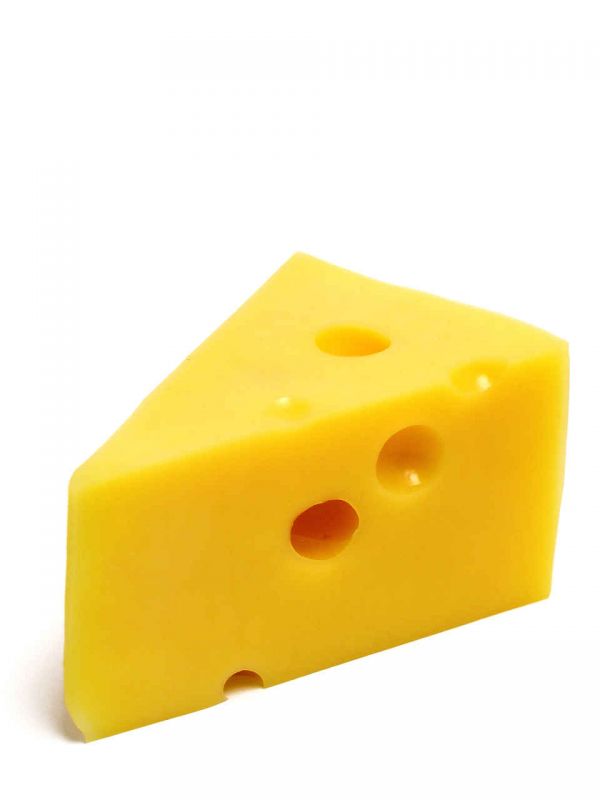 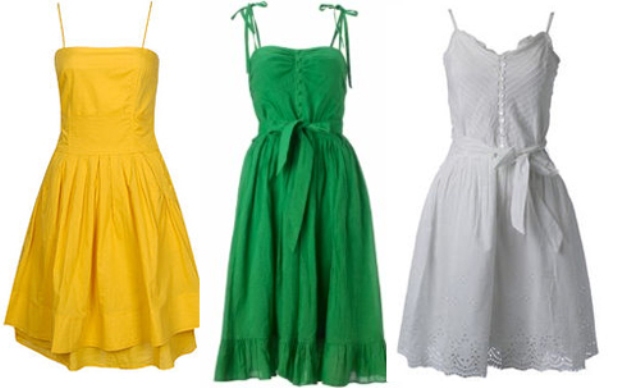 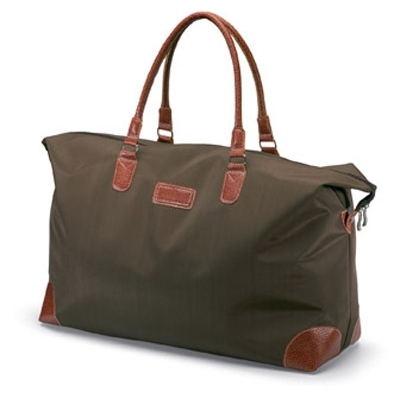 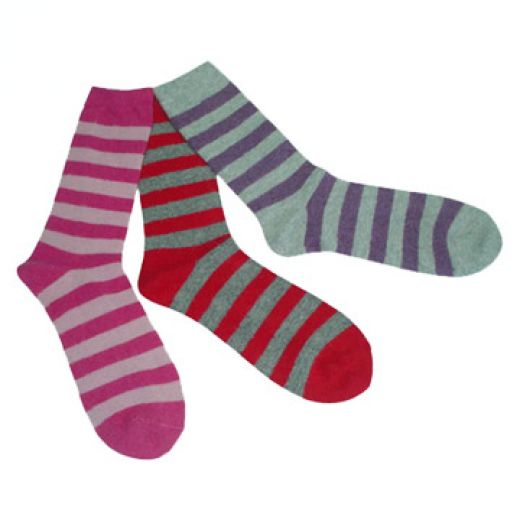 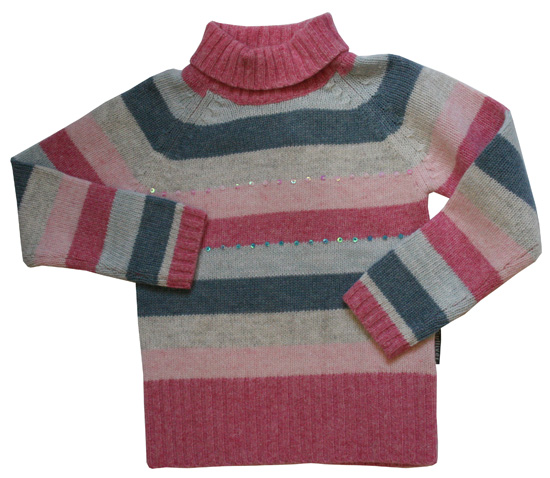 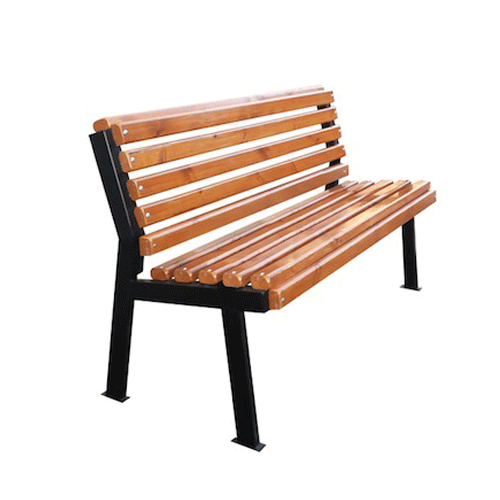 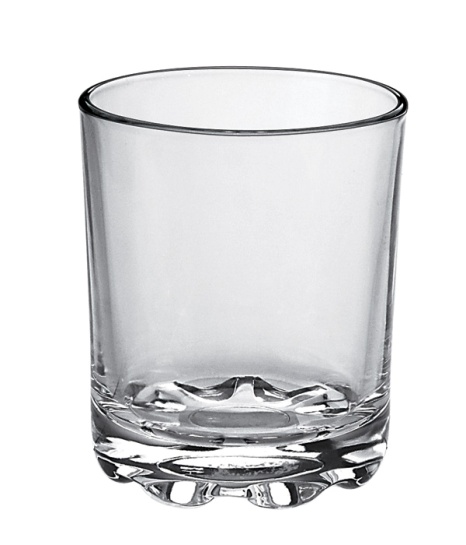 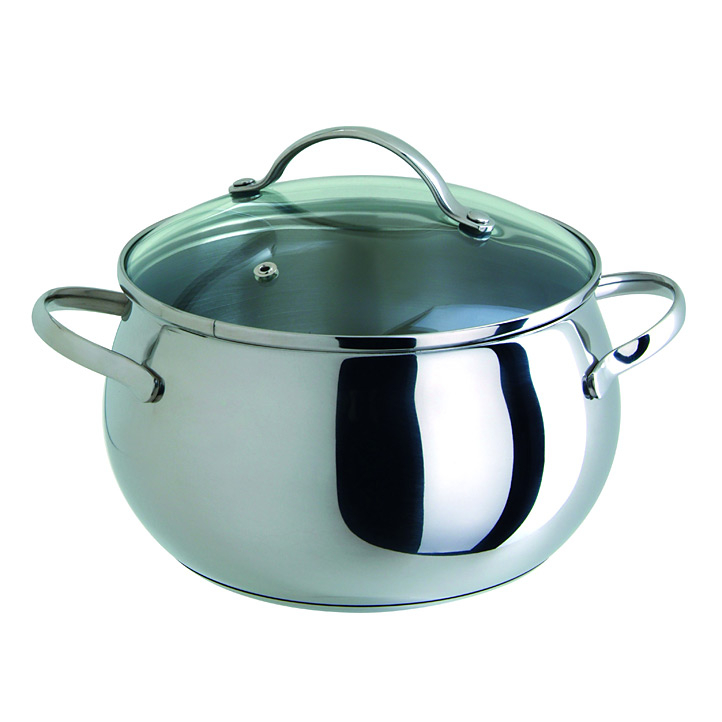 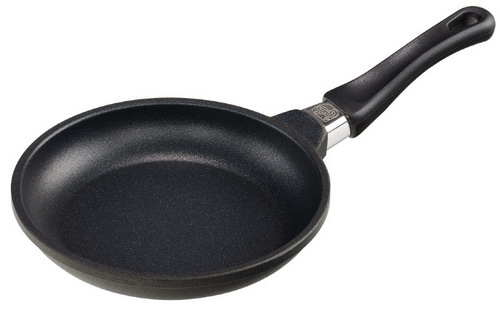 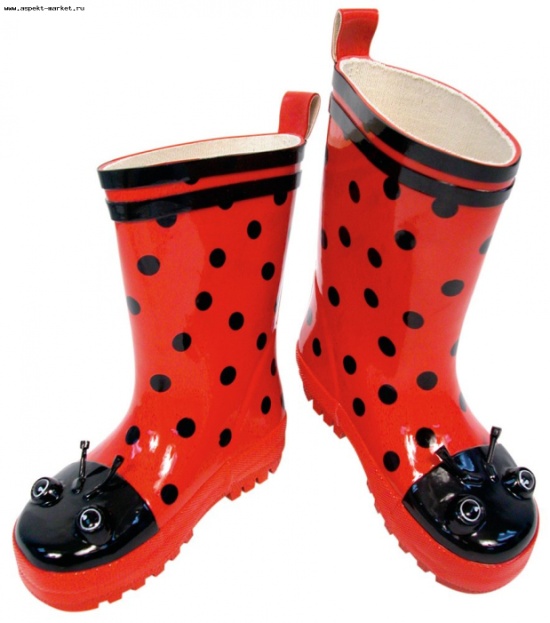 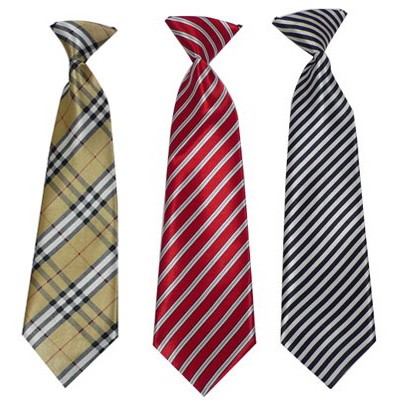 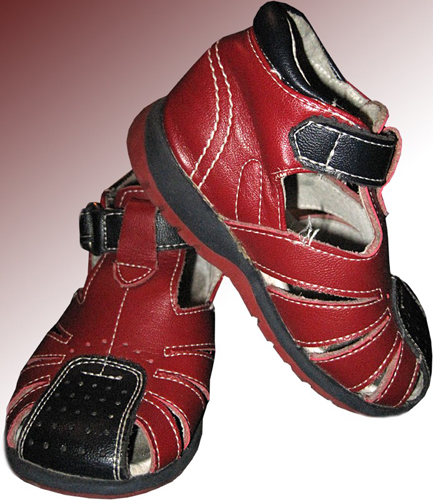 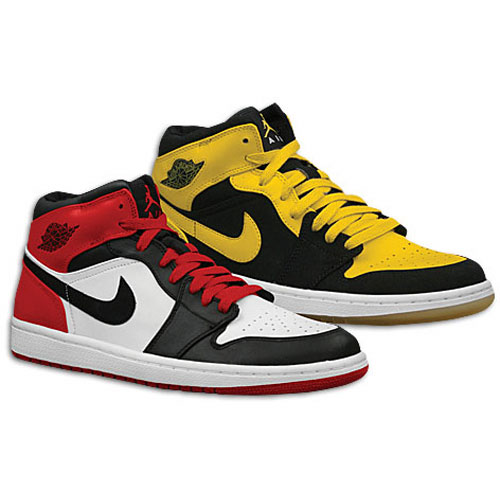 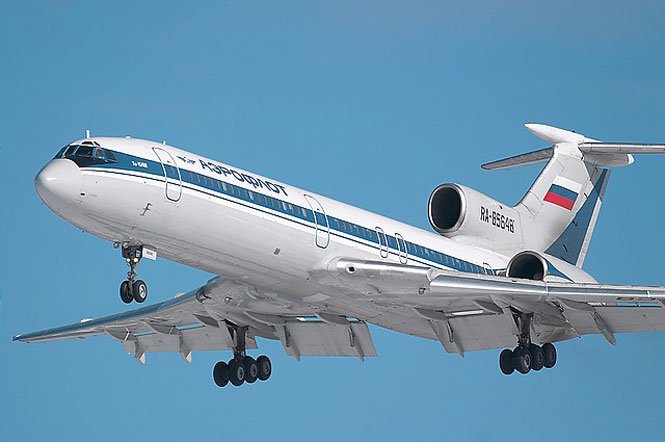 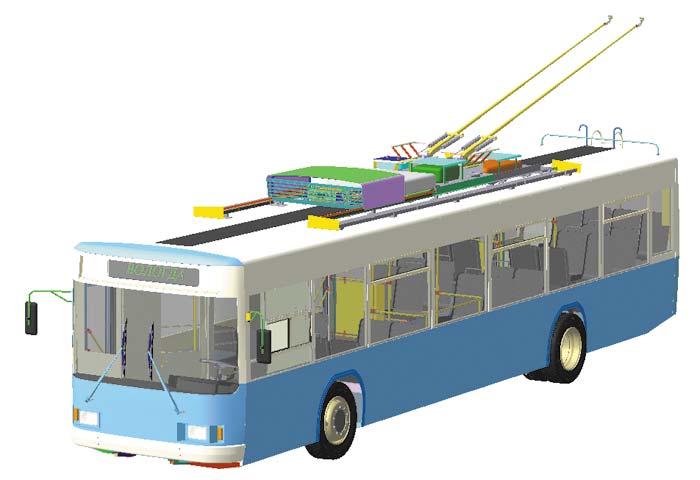 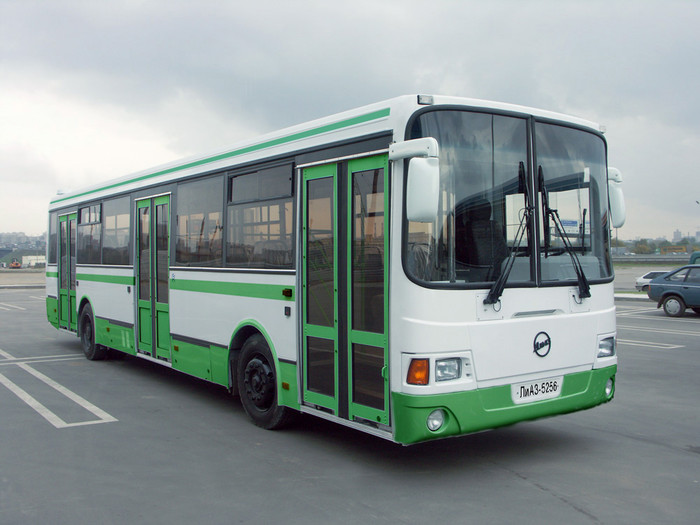 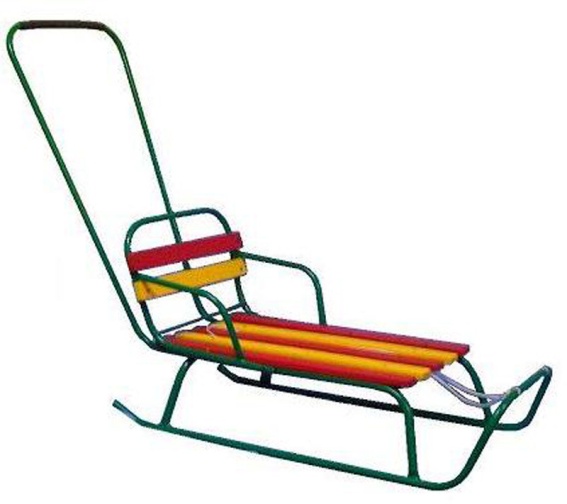